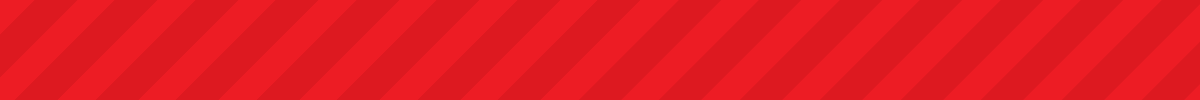 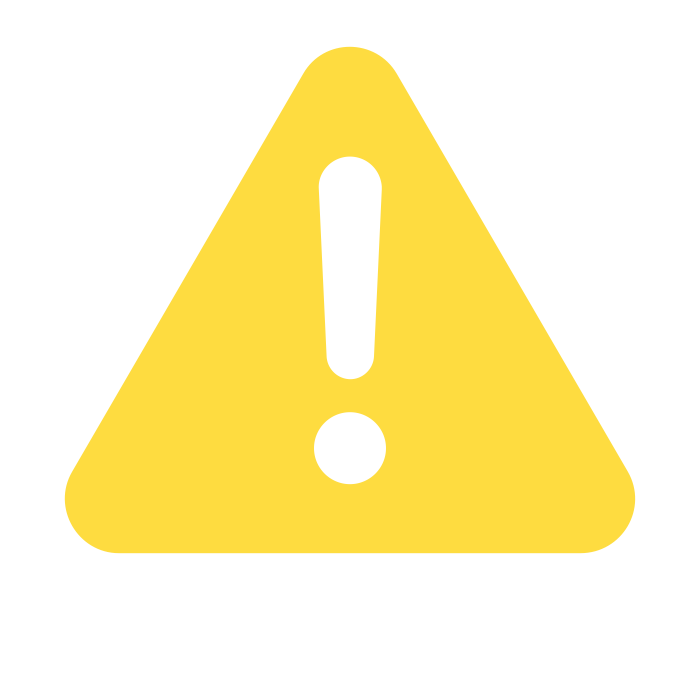 EMERGENCY ALERT WARNING
Evacuate the building immediately
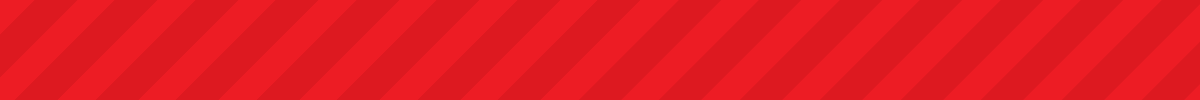